Бюджет для гражданк решению Совета Дуляпинского сельского поселения №36 от 23.12.2024г. «О бюджете Дуляпинского сельского поселения на 2025 год и плановый период 2026 и 2027 годов»
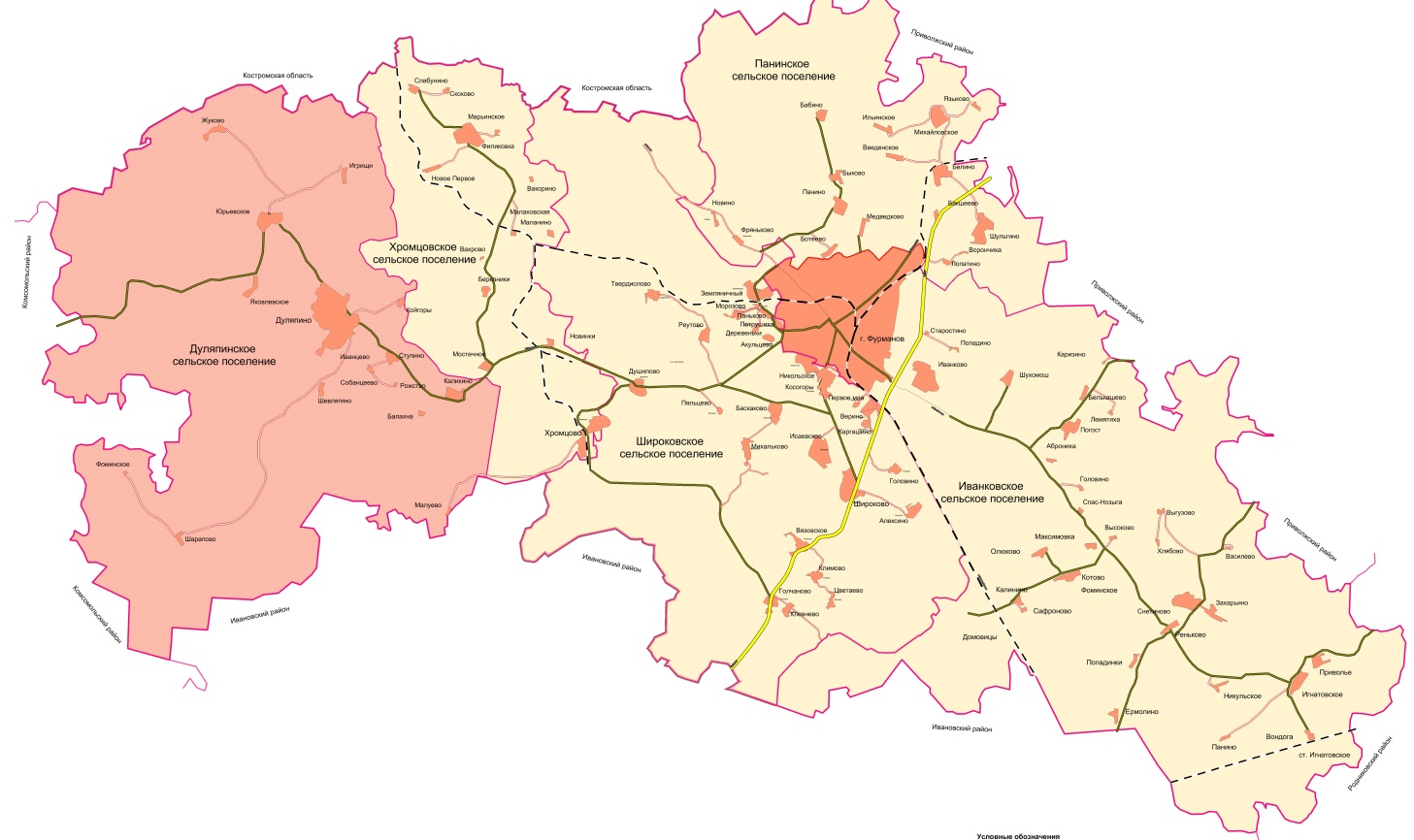 Дуляпинское
сельское 
поселение
Уважаемые жители Дуляпинского сельского поселения!
Одна из основных целей бюджетной политики – обеспечение прозрачности, 
открытости и доступности бюджетного процесса для населения. Инструментом 
реализации этой цели является «Бюджет для граждан». 
    «Бюджет для граждан» - это аналитический материал, разрабатываемый в целях ознакомления граждан с основными целями, задачами и приоритетными 
направлениями бюджетной политики Дуляпинского сельского поселения, 
планируемыми и достигнутыми результатами использования бюджетных 
ассигнований.
    Надеемся, что представление бюджета в понятной и доступной форме повысит 
уровень общественного участия жителей в бюджетном процессе Дуляпинского 
сельского поселения.
    «Бюджет для граждан» подготовлен администрацией Дуляпинского сельского 
поселения Фурмановского муниципального района.
    Место нахождения: Ивановская область, Фурмановский район, село Дуляпино, 
ул. Советская, д.12
Телефон: (49341) 96-2-60
                    (49341)  96-2-45
Адрес электронной почты: admduliapino@mail.ru
Дуляпинское сельское поселение расположено в западной части Фурмановского 
муниципального района Ивановской области. На севере оно граничит  с Костромской
областью, с запада примыкает к землям Комсомольского муниципального района, на юге граничит с Ивановским муниципальным районом Ивановской области, на востоке с Хромцовским сельским поселением 
Фурмановского муниципального района 
Ивановской области. Протяженность с севера
на юг 20км, с запада на восток 15км.
      Площадь равна 209,22 кв.км., что составляет
27,4% от общей площади Фурмановского района.
      Административным центром Дуляпинского
сельского поселения является село Дуляпино
связанное с населенными пунктами поселения автомобильными дорогами общего пользования местного значения. В состав сельского поселения входят 17 населенных пунктов: с.Дуляпино, с.Иванцево, д.Игрищи, д.Каликино, д.Собанцеево, д.Шевлягино, с.Юрьевское, д.Яковлевское, с.Фоминское, д.Кой-Гора, д.Жуково, д.Шарапово, д.Ступино, д.Рожство, д.Ильинское, д.Балахна, д.Малуево.
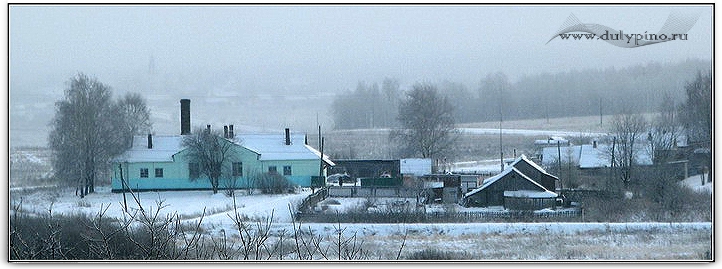 В с.Дуляпино имеются: офис врача общей практики, аптека, пять
магазинов, отделение связи, АТС, 
филиал Сбербанка, школа с 
дошкольными группами, клуб, 
библиотека, хлебопекарня, ткацкая
фабрика., Свято-успенский храм
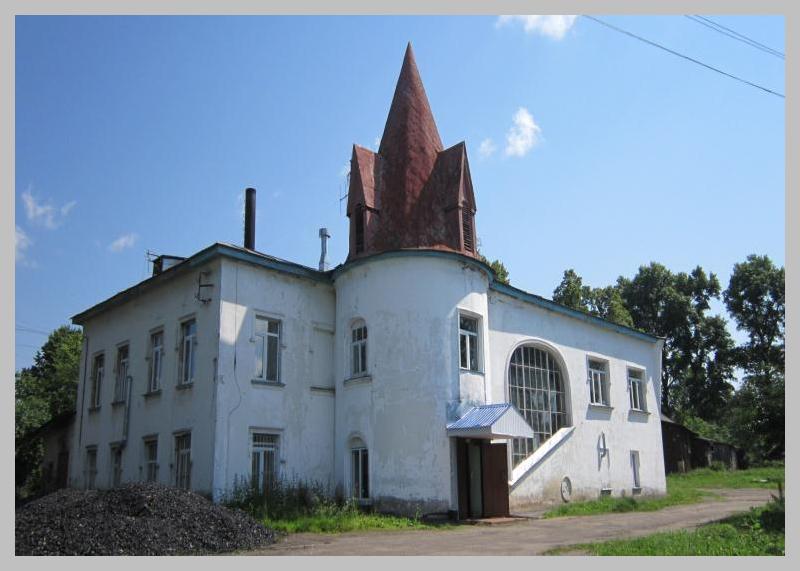 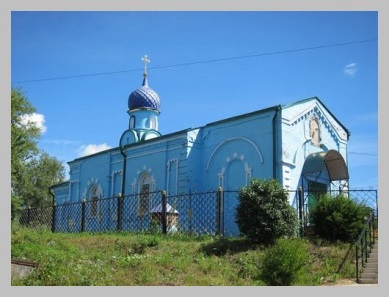 Основные показатели социально-экономического развития 
Дуляпинского сельского поселения
Основные понятия и термины
Бюджет - это форма образования и расходования денежных средств, предназначенных для финансового обеспечения задач и функций государства и местного самоуправления.
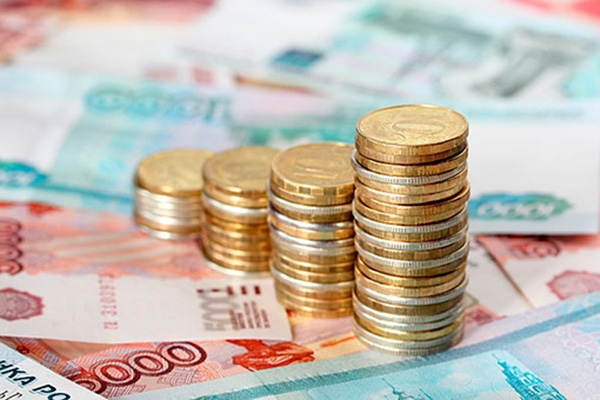 Основные понятия и термины
Поступающие в бюджет денежные средства являются доходами
Безвозмездные поступления 
(средства, которые поступают в бюджет безвозмездно из других бюджетов, а также от юридических и физических лиц)
Налоговые доходы (часть доходов граждан и организаций, которые они обязаны платить государству)
Неналоговые доходы (платежи в виде штрафов, санкций за нарушение законодательства, платежи за пользование имуществом государства, средства самообложения граждан)
Выплачиваемые из бюджета денежные средства называются расходами бюджета.
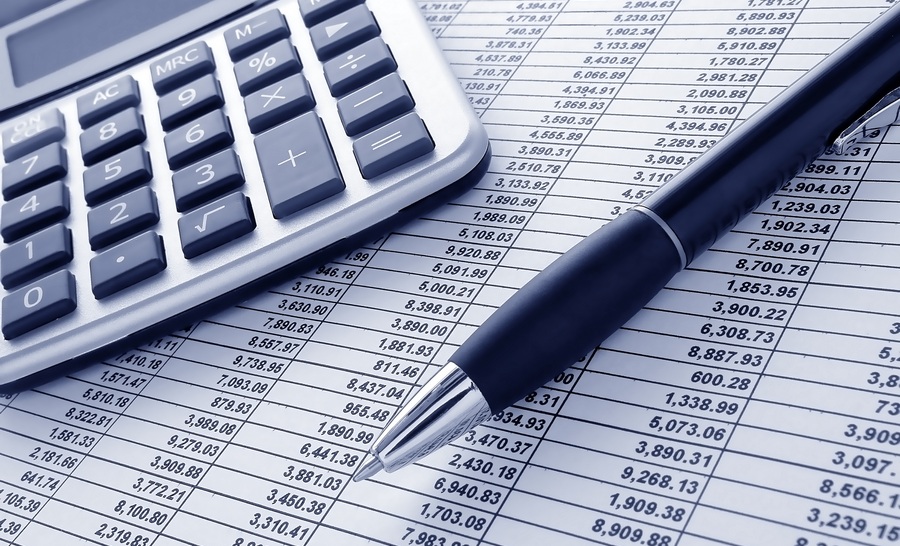 Основные понятия и термины
Если расходная часть бюджета превышает доходную, то бюджет формируется с
ДЕФИЦИТОМ
Превышение доходов над расходами образует положительный остаток бюджета 
ПРОФИЦИТ
Основные понятия и термины
Муниципальный долг – обязательства, возникающие из муниципальных заимствований, гарантий по обязательствам третьих лиц, другие обязательства в соответствии с видами долговых обязательств, принятые на себя муниципальным образованием. 
Межбюджетные трансферты – средства, предоставляемые одним бюджетом бюджетной системы Российской Федерации другому бюджету Российской Федерации.
Дотации – межбюджетные трансферты, предоставляемые на безвозмездной и безвозвратной основе без установления направлений и (или) условий их использования.
Муниципальная программа – комплекс мероприятий, увязанных по ресурсам, срокам и исполнителям, направленных на достижение целей социально-экономического развития Дуляпинского сельского поселения в определенной сфере.
Основные характеристики бюджета Дуляпинского сельского поселения
тыс. руб.
Общий объем доходов бюджета
 Дуляпинского сельского поселения
Объем и структура доходов в динамике бюджета Дуляпинского сельского поселения
Структура доходов на 2025 год и плановый период 2026-2027 гг, 
тыс.рублей
2025 год
2026 год
2027 год
Структура налоговых доходов
Налоговые и неналоговые доходы бюджета Дуляпинского сельского  поселения на 2025 год и плановый период 2026-2027 гг.
Дефицит/профицит бюджета Дуляпинского сельского поселения
2024 год – 659,5 тыс.руб
2025 год – 0 
2026 год – 0
2027 год - 0
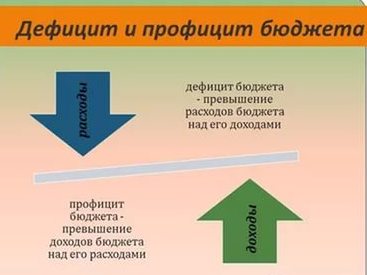 Уровень долговой нагрузки на бюджет
В 2020, 2021, 2022, 2023, 2024 годах муниципальный долг у Дуляпинского сельского поселения отсутствовал. В 2025 году и плановом периоде 2026-2027гг также не планируется осуществление муниципальных заимствований и осуществление расходов по их погашению
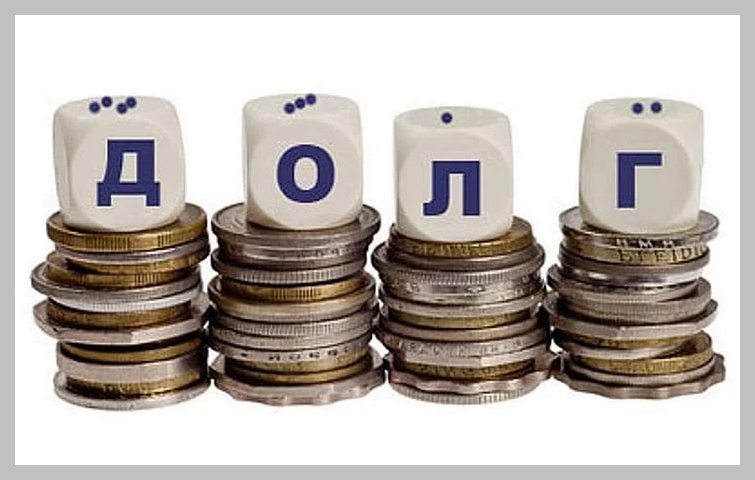 Социально-значимые расходы
Социально-значимые расходы не предусмотрены к финансированию за счет бюджета Дуляпинского сельского поселения на 2025 год и плановый период 2026-2027 годов
Бюджетная политика в области доходов
Мероприятия, направленные на увеличение собираемости платежей в бюджет:
повышение ответственности каждого администратора доходов бюджета за эффективное прогнозирование, своевременность, правильность и полноту поступления администрируемых им платежей;
усиление совместно с налоговыми органами работы по легализации заработной платы работающего населения и выводу из «тени» доходов предпринимателей, а также по установлению причин образования и обоснованности убытков.
В целях увеличения доходов бюджета особое внимание следует уделять следующим направлениям:
обеспечению эффективного управления муниципальной собственностью Дуляпинского сельского поселения;
активизации работы по выявлению не оформленных в установленном законодательством порядке земельных участков и не оформленных в собственность объектов недвижимости, в том числе объектов незавершенного строительства, с последующим понуждением собственников земельных участков и объектов недвижимости к своевременной регистрации прав собственности на данные объекты;
сокращению задолженности и недоимки по платежам в бюджет поселения путем взаимодействия в рамках межведомственных комиссий с налогоплательщиками Дуляпинского сельского поселения и эффективной реализацией контрольных функций главными администраторами доходов местного бюджета;
поддержке малого и среднего предпринимательства.
Кардинальное увеличение доходной базы бюджета Дуляпинского сельского поселения может быть обеспечено развитием экономики поселения, привлечением инвестиций и появлением новых налогоплательщиков.
Бюджетная политика в области расходов
Бюджетная политика соответствует стратегическим целям и задачам Дуляпинского сельского поселения и направлена:
на обеспечение равного доступа населения к социальным услугам в сфере образования, культуры и спорта, 
на повышение качества предоставляемых услуг;
на оптимизацию расходов бюджета, обеспечение режима эффективного и экономного расходования средств.
В основу бюджетной политики Дуляпинского сельского поселения положено безусловное исполнение действующих обязательств. Необходимо временно приостановить принятие новых расходных обязательств с учетом сложной экономической ситуации.
Расходы
Бюджет Дуляпинского сельского поселения формируется в рамках   муниципальных программ и непрограммных направлений деятельности.
В 2025 году и плановом периоде 2026-2027 гг планируется реализация пяти муниципальных программ:
Непрограммные направления расходов составляют 
2025 год – 5 829,9 тыс. рублей или 40,8% от общего объема расходов бюджета.
2026 год – 4 442,0 тыс. рублей или 54,4 % от общего объема расходов бюджета.
2027 год – 4 448,3 тыс. рублей или 58,1 % от общего объема расходов бюджета.
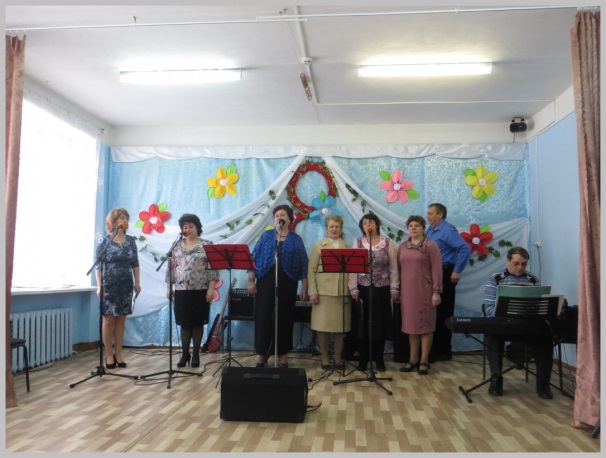 Муниципальная программа
«Развитие культуры Дуляпинского сельского 
Поселения Фурмановского муниципального
Района Ивановской области»
Цель программы: Сохранение культурных ценностей и традиций,
 материального и нематериального наследия культуры 
России, поддержка молодёжи, любительского художественного творчества, другой творческой инициативы, социально-культурной,спортивной активности населения, организации его отдыха и досуга, обеспечение библиотечного обслуживания с учетом потребностей и интересов возрастных групп, содействие образованию и воспитанию, укрепление материально-технической базы учреждений культуры
Целевые показатели развития сферы культуры:
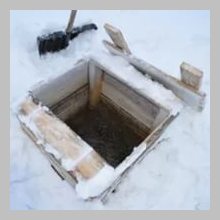 Муниципальная программа 
«Обеспечение безопасности граждан на территории 
Дуляпинского сельского поселения Фурмановского муниципального района»
Цель программы: создание необходимых условий для укрепления безопасности населения на 
территории Дуляпинского сельского поселения, организация первичных мер пожарной 
безопасности.
Целевые показатели, характеризующие ожидаемые результаты реализации программы:
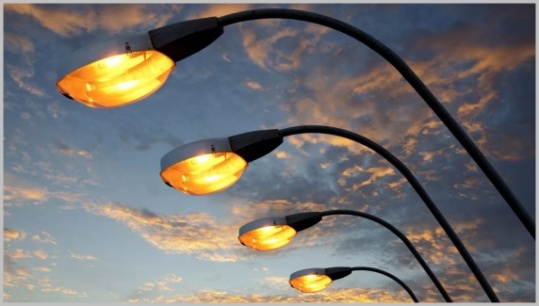 Муниципальная программа
«Благоустройство и уличное освещение 
Дуляпинского сельского поселения Фурмановского муниципального района»
Цель программы: развитие сети уличного освещения, комплексное решение проблемы 
благоустройства населенных пунктов сельского поселения
Целевые показатели, характеризующие ожидаемые результаты реализации программы:
Структура расходов бюджета Дуляпинского сельского поселения  на 2024 год и плановый период 2025-2026 гг по основным разделам и подразделам
Общегосударственные вопросы
Структура расходов бюджета Дуляпинского сельского поселения  на 2025 год и плановый период 2026-2027 гг по основным разделам и подразделам
Национальная оборона
Национальная безопасность и правоохранительная деятельность
Структура расходов бюджета Дуляпинского сельского поселения  на 2024 год и плановый период 2025-2026 гг по основным разделам и подразделам
Национальная экономика
Жилищно – коммунальное хозяйство
Культура и кинематография
Динамика (структура) расходов бюджета Дуляпинского сельского поселения